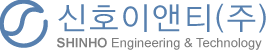 Company Introduction
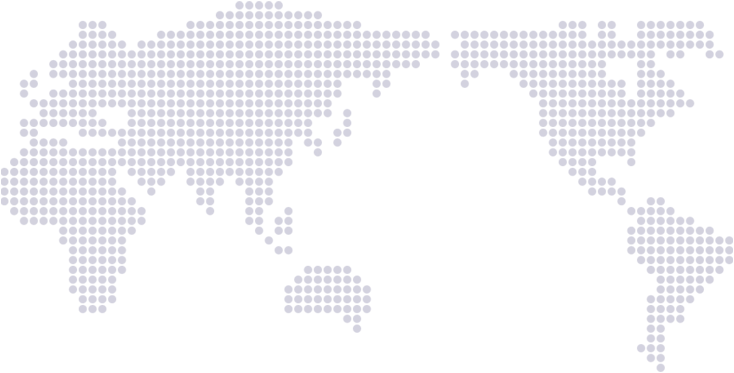 All ABOUT SOUND & VIBRATION
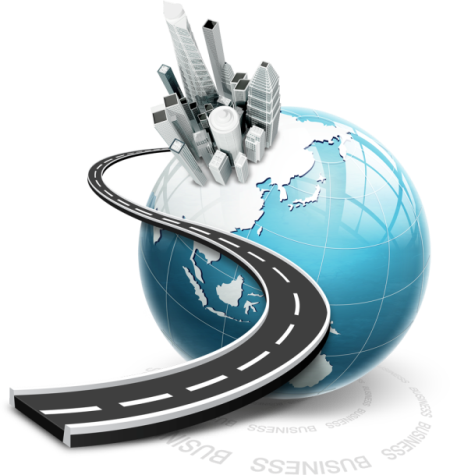 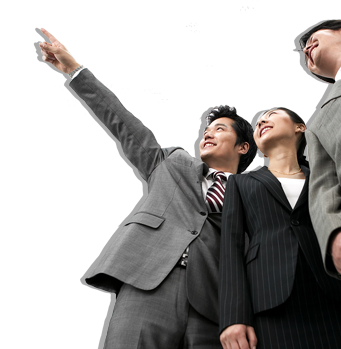 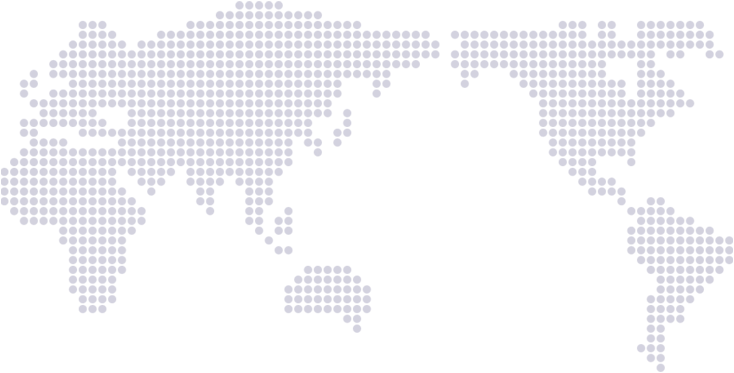 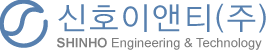 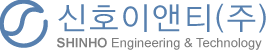 Company Introduction
Expert Advisory
The Industrial-Academic Cooperation Foundation
Changwon Branch
Ulsan Headquarters
Founded : August, 2004

Location : Room 306, 8, Hwahap-ro 
                       102beon-gil, Nam-gu,                                           
                       Ulsan, Korea
STAFF : 4
Business : VIBRATION/INSTRUMENT
Founded : February, 2015

Location : Room 407, 50, Wanam-ro,
                        Seongsan-Gu, Changwon-si, 
                        Gyeongsangnam-do, Korea                              
STAFF : 4
Business :   VIBRATION/INSTRUMENT
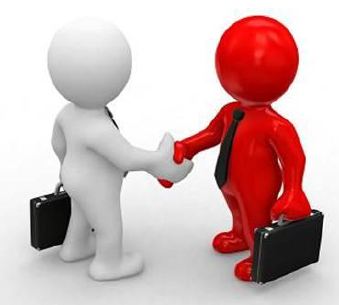 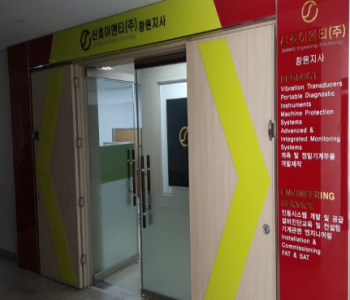 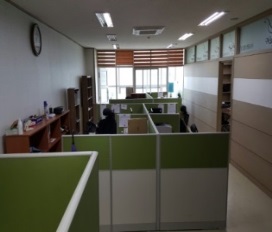 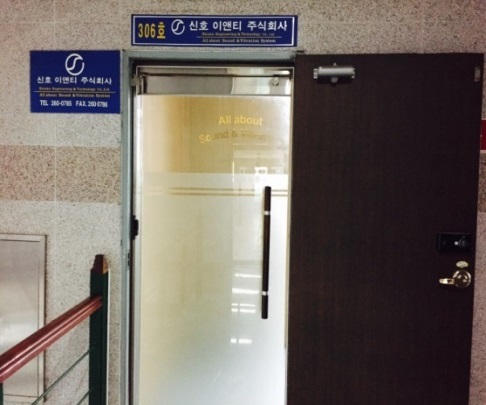 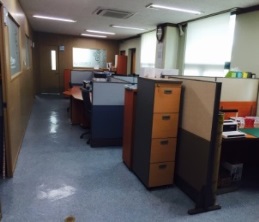 Homepage : www.shinhoent.co.kr
       E-mail : info@shinhoent.co.kr
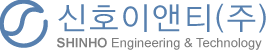 CEO Introduction
 CEO
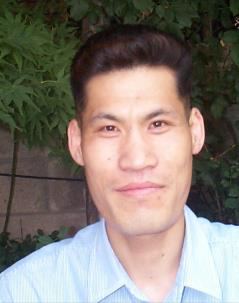 With more than 20 years in the field, we are getting expertise by acquiring knowledge and experience. Many ups and downs help us create our value.

  We take our pride in offering our quality service and the best selection in vibration system.

  We are doing our best for our customers and pursuing our better future.  
  
               


                  -       CEO LEE So Hwan
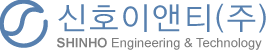 Organization Chart
CEO
Technical advise
Technical Sales & Support Team
Managing Support
Research & Development
Vibration Research
Products Sales
Consulting
Instrument Research
Products Sales
Consulting
Products
 Research &
Development
Service Support
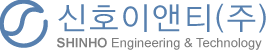 Business
 Vibration Systems
진동 및 소음 측정 장비 렌탈
Vibration Transducer & Transmitter
  Vibration Analyzer
 Portable Diagnostic Instrument
Vibration and Noise Measurement system
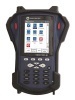 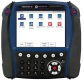 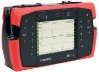 Machine Protection System
 Advanced & Integrated Monitoring System
Installation & Commissioning
FAT & SAT
Online Monitoring System
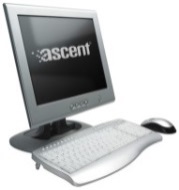 Global Network
 Field of business
High Speed Balancing(HHI)
 Vibration and Lubricating Service

 Engineering for Machine
Facilities management System
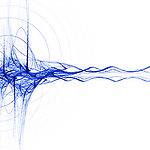 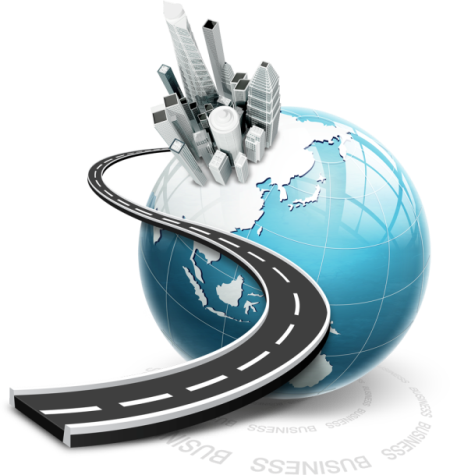 Diagnosis and Education Consulting
 Precise measurement and Diagnosis
Vibration system  design
Maintenance
Diagnosis and Education
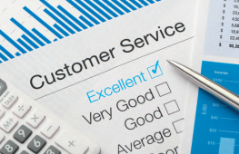 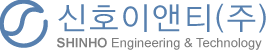 Business
 Instrument Systems
Pressure Gauge
 Temperature Gauge 

 Pressure Sensor
 Temperature Sensor
General instrument  Sale
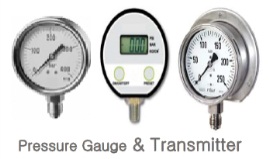 PT & PS Panel
 Gauge Board
 Electric Panel
Electric Panel & Instruments
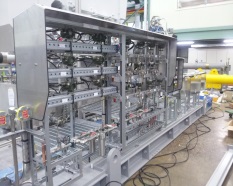 Measuring & Control component
 Instrument Panel

 Control Panel
 Electric Control Panel
Global Network
Control System
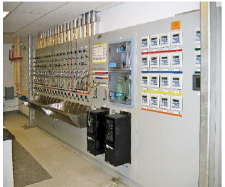 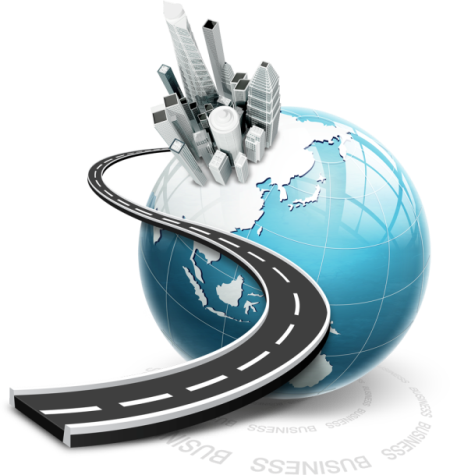 Product  Supply 
 Installation Construction
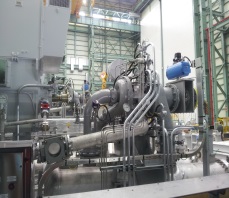 Installation
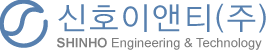 Achievements
Vibration Performance Outcome-Diagnostic Expertise
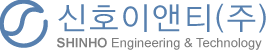 SALES REPORT
 GROSS SALE
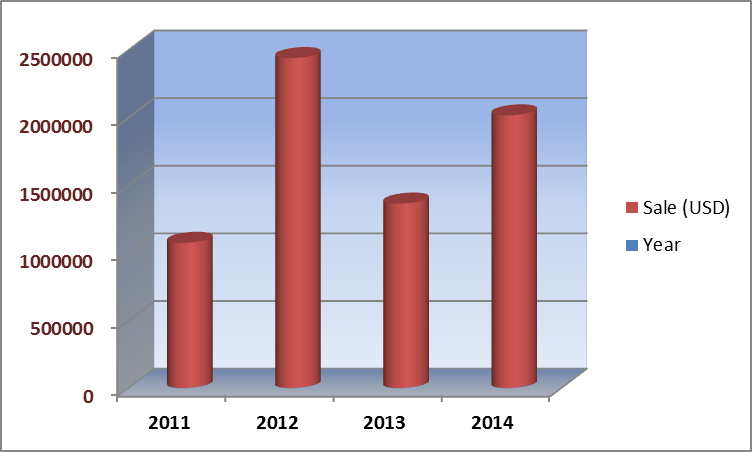 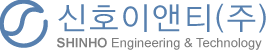 Certificate
 Research & Development
Number                   :  2014154571
    
        Certificate for its dedicated
              R&D department

Dedicated R&D Department : R&D Team
          (Company :SHINHO E&T Co., LTD)



Location : Room 306, 8, Hwahap-ro 102beon-gil,                                                            Nam-gu, Ulsan, Korea
 
Registration Date :  2014.10.24




                           2014. 10. 29
          Korea Industrial Technology Association
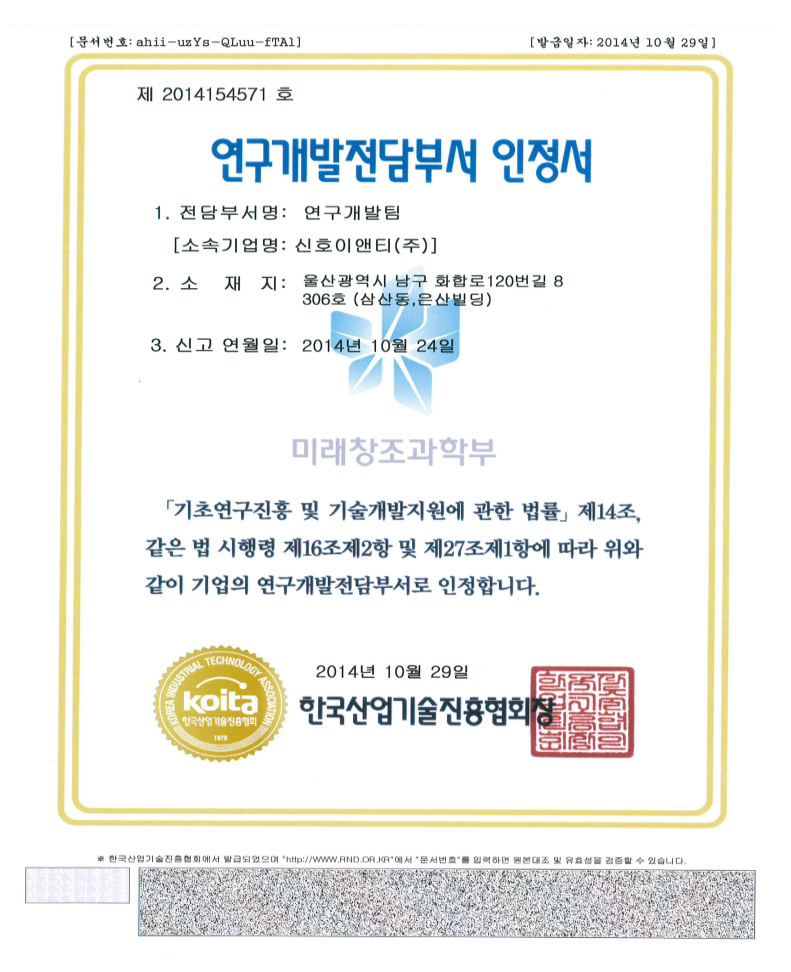 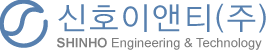 Partner
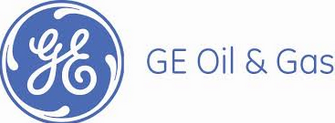 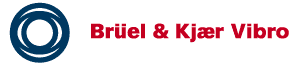 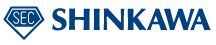 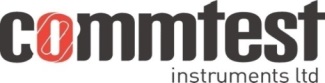 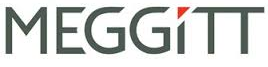 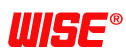 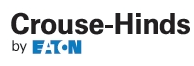 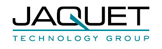 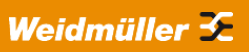 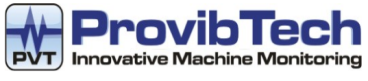 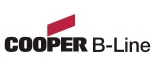 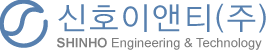 Customers
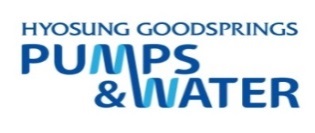 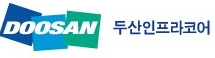 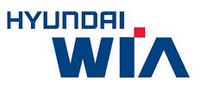 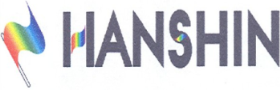 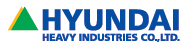 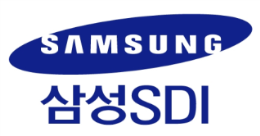 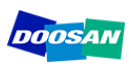 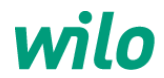 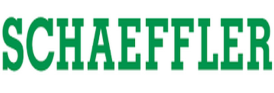 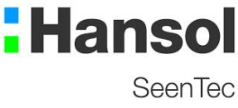 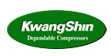 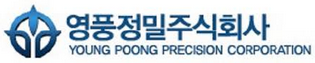 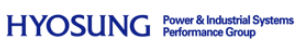 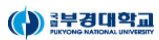 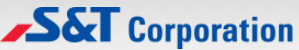 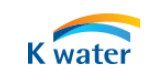 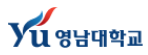 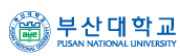 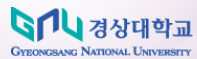 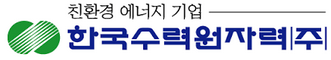 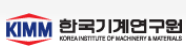 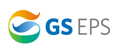 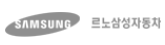 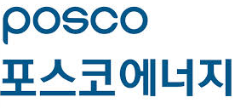 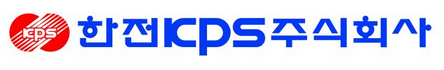 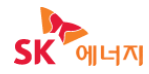 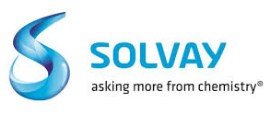 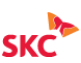 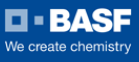 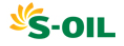 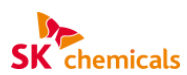 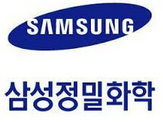 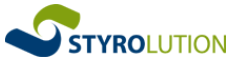 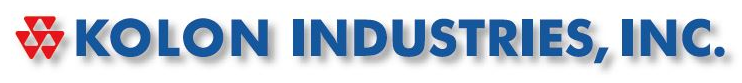 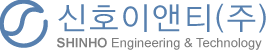 “The best of partner for You”
All ABOUT SOUND & VIBRATION
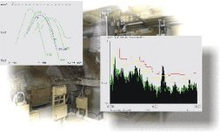 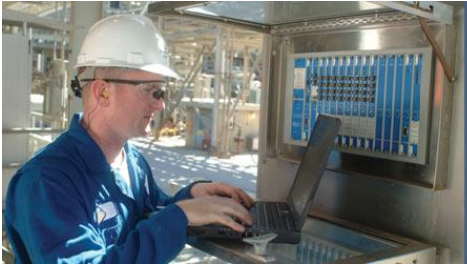 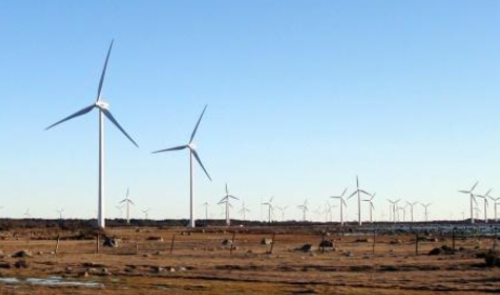 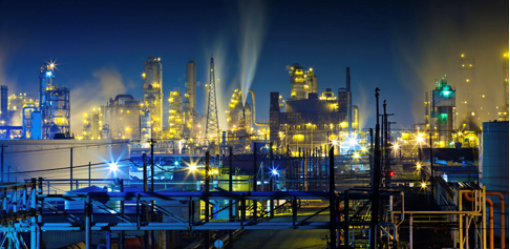 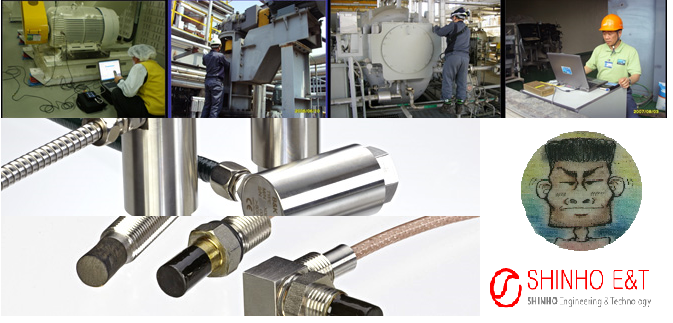 Thank You